RDBMS :Normalisation
Sreejitha T S
Assistant Professor  
Department of Vocational Studies
St. Mary’s College, Thrissur
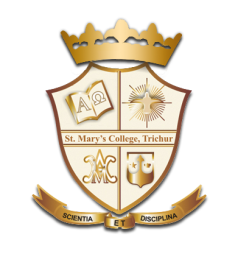 Normalisation- DEFINITION
Normalisation may be defined as a step by step reversible process of transforming an unnormalised relation into relations with progressively simpler structures. 


Normalisation removes (or more accurately, minimises) the undesirable properties by working through a series of stages called Normal Forms
Normalisation ,Sreejitha T S ,St.Mary’s College
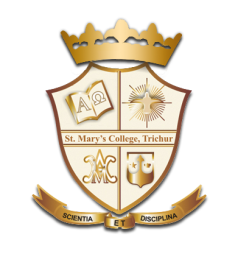 Normalisation- Normal Forms
Normal forms provide database designers with: 

A formal framework for analyzing relation schemas based on their keys and on the functional dependencies among their attributes. 

A series of tests that can be carried out on individual relation schema so that the relational database can be normalized to any degree. When a test fails, the relation violating that test must be decomposed into relations that individually meet the normalization tests.
Normalisation ,Sreejitha T S ,St.Mary’s College
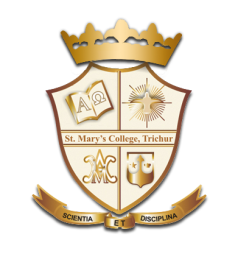 DEPENDENCY
There are three types of Dependency :

Total or Full dependency : - A nonkey column dependent on all primary key columns shows total dependency

Partial Dependency :- In partial dependency , a nonkey column is dependent on part of the  primary key

Transitive dependency :- In transitive dependency a, nonkey column is dependent on another nonkey column
Normalisation ,Sreejitha T S ,St.Mary’s College
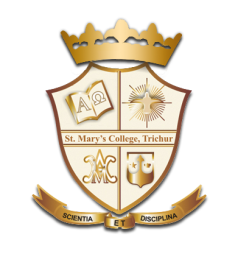 Normal Forms : Anomalies
Deletion Anomaliy :-  Results when the deletion of information about one entity leads to the deletion of information about another entity . 

Insertion Anomaly : - cannot be occurs when the information about an entity cannot be inserted unless the information about another entity is known

Updation Anomaly : - can occur when the information about an entity cannot be updated unless the information about another entity is known
Normalisation ,Sreejitha T S ,St.Mary’s College
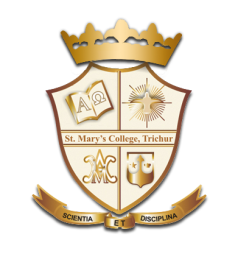 NORMAL FORMS
FIRST NORMAL FORM (1NF) :- 

	Practical Rule: "Eliminate Repeating Groups," i.e., make a separate table for each set of related attributes, and give each table a primary key. 

Formal Definition:  A relation is in first normal form (1NF) if and only if all underlying simple domains contain atomic values only

First normal form deals with the "shape" of a record type. 

Under first normal form, all occurrences of a record type must contain the same number of fields.
Normalisation ,Sreejitha T S ,St.Mary’s College
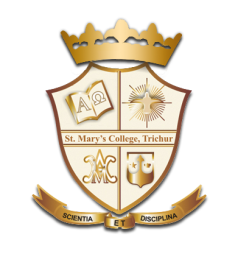 NORMAL FORMS
SECOND NORMAL FORM (2NF) :- 

	Practical Rule: "Eliminate Redundant Data," i.e., if an attribute depends on only part of a multivalued key, remove it to a separate table. 

Formal Definition:  A relation is in second normal form  (2NF) if and only if it obeys the conditions of First Normal Form and every nonkey attribute is fully dependent on the primary key. 

To put it simple a table is in 2nd normal form if
It’s in 1st normal form
It includes no partial dependencies (where an attribute is dependent on only a part of a primary key).
Normalisation ,Sreejitha T S ,St.Mary’s College
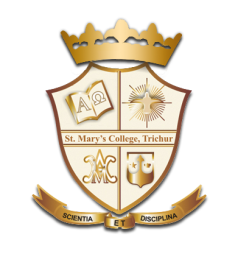 NORMAL FORMS
THIRD NORMAL FORM (3NF) :- 

Practical Rule: "Eliminate Columns not Dependent on Key," i.e., if attributes do not contribute to a description of a key, remove them to a separate table. 

Formal Definition:  A relation is in third normal form (3NF) if and only if it is in 2NF and every nonkey attribute is nontransitively dependent on the primary key. 

To put it simple a table is in 3nd normal form if
It’s in 1st normal form
It includes no partial dependencies (where an attribute is dependent on only a part of a primary key).
Normalisation ,Sreejitha T S ,St.Mary’s College
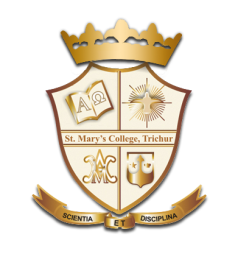 NORMBAL FORMSB
Boyce-Codd normal form :- 

Formal Definition:  A relation is in Boyce/Codd normal form (BCNF) if and only if every determinant is a candidate key. [A determinant is any attribute on which some other attribute is (fully) functionally dependent.]

A relation is in BCNF if every determinant is a candidate key. 
Recall that not all determinants are keys. 
Those determinants that are keys we initially call candidate keys. 
Eventually, we select a single candidate key to be the primary key for the relation.
Normalisation ,Sreejitha T S ,St.Mary’s College
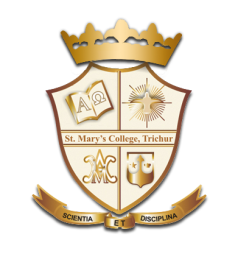 NORMAL FORMS
FOURTH NORMAL FORM :- 

Practical Rule: "Isolate Independent Multiple Relationships," i.e., no table may contain two or more 1:n or n:m relationships that are not directly related. 

Formal Definition:  A relation R is in fourth normal form (4NF) if and only if, whenever there exists a multivalued dependency in the R, say A->>B, then all attributes of R are also functionally dependent on A. 

Under fourth normal form, a record type should not contain two or more independent multi-valued facts about an entity. In addition, the record must satisfy third normal form.
Normalisation ,Sreejitha T S ,St.Mary’s College
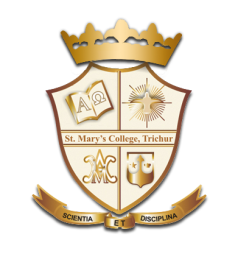 MULTIVALUED DEPENDENCY
Multivalued Dependency: 

A type of functional dependency where the determinant can determine more than one value. 

More formally, there are 3 criteria: 

There must be at least 3 attributes in the relation. call them A, B, and C, for example. 

2.	Given A, one can determine multiple vaues of B.
Given A, one can determine multiple values of C. 

3.	B and C are independent of one another.
Normalisation ,Sreejitha T S ,St.Mary’s College
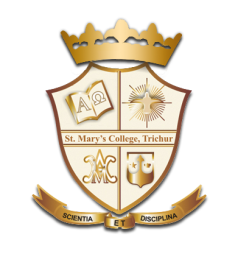 NORMAL FORMS
FIFTH NORMAL FORM :- 

Practical Rule: "Isolate Semantically Related Multiple Relationships," i.e., there may be practical constraints on information that justify separating logically related many-to-many relationships.
 
Formal Definition:  A relation R is in fifth normal form (5NF)—also called projection-join normal form (PJNF)—if and only if every join dependency in R is a consequence of the candidate keys of R.
Normalisation ,Sreejitha T S ,St.Mary’s College
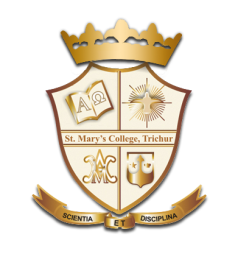 NORMAL FORMS
FIFTH NORMAL FORM :- 

A join dependency (JD) specified on a relations schema R, specifies a constraint on instances of R. The constraint states that every legal instance of R should have a losses join decomposition into sub-relations of R, that when reunited make the entire relation R. 

A relation schema R is in fifth normal form (5NF) (or project-join normal form (PJNF)) with respect to a set F of functional, multivalued, and join dependencies if, for every nontrivial join dependency JD(R1, R2, …, Rn) in F (implied by F), every Ri is a superkey of R.
Normalisation ,Sreejitha T S ,St.Mary’s College
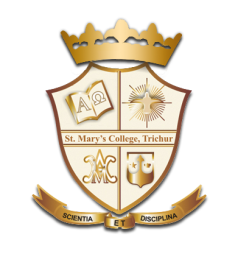 REFERENCE
Database Systems Using Oracle , Nilesh Shah
Normalisation ,Sreejitha T S ,St.Mary’s College